Відходи в доходи
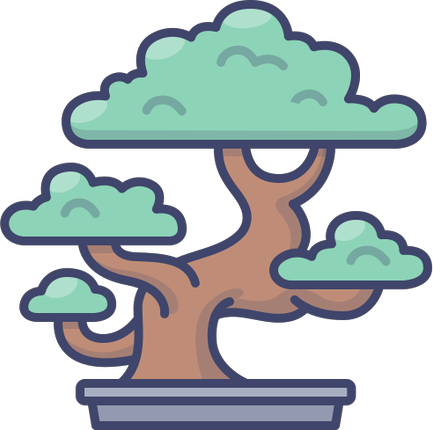 Привіт! Сьогодні ми говоритимемо про те, як відходи можуть перетворюватися на цінні ресурси і стати джерелом доходу. Давайте розглянемо цей захоплюючий концепт!
Рециклінг
Рециклінг - це процес переробки відходів вторинної сировини. Це може включати переробку паперу, пластику, скла, металу та багато іншого. Рециклінг дозволяє зменшити використання природних ресурсів і зменшити негативний вплив на навколишнє середовище.
Компостування
Компостування - це природний процес розкладання органічних відходів, таких як їжа, листя, садові залишки тощо, у високоякісний компост. Компост можна використовувати як добриво для рослин, що збільшує врожайність та поліпшує ґрунтову якість.
Енергетичне використання
Деякі види відходів можуть бути використані для виробництва енергії. Наприклад, біомаса, відходи їдальні, сільськогосподарські залишки тощо можуть бути перетворені на біогаз або біопаливо. Це сприяє створенню стійкого енергетичного джерела та зменшенню використання нетрадиційних палив, що шкодять навколишньому середовищу. Крім того, енергетичне використання відходів допомагає уникнути нагромадження відходів на смітниках та зменшує викиди парникових газів.
Висновок
Відходи можуть бути цінними ресурсами, які можна перетворити на доходи. Шляхи переробки відходів, такі як рециклінг, компостування та енергетичне використання, дозволяють зберігати природні ресурси, зменшувати забруднення навколишнього середовища та створювати стійкі енергетичні джерела. Залучення громади, урядових органів та бізнесу є важливим кроком у напрямку сталого управління відходами та перетворення їх в доходи.
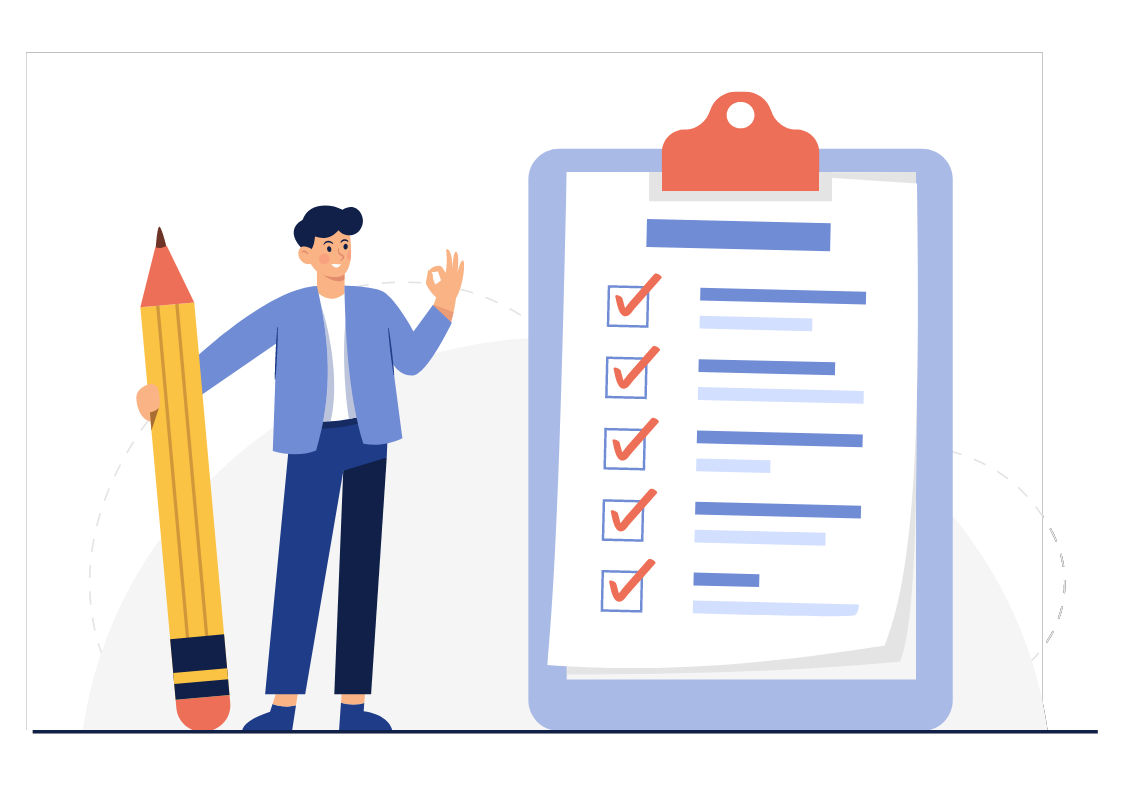